DEPARTMENT OF HIGHER EDUCATION 
AND TRAINING

Portfolio Committee on Higher Education 


Implementation Evaluation Research into the NQF Act 2008 to 2016  Findings and Recommendations

12 September 2018
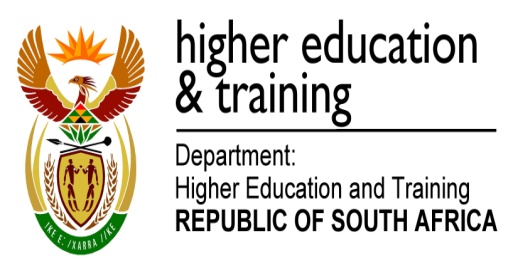 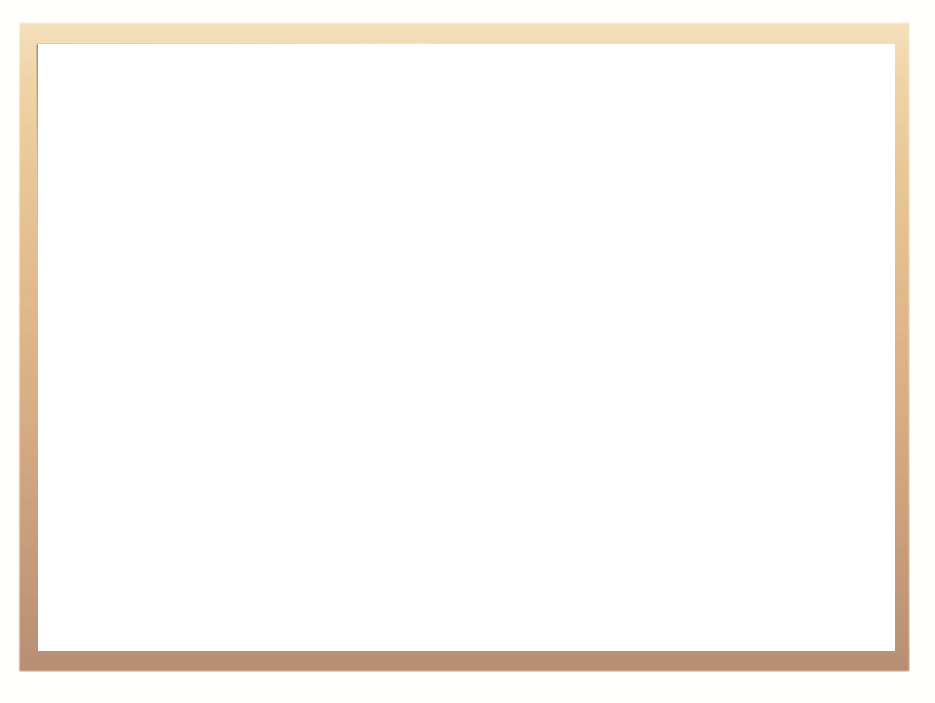 Presentation Points
The evaluation criteria used on the research, from which the findings and the recommendations are drawn, are:
Relevance refers to the extent to which the intervention is suited to the country’s priorities.
Coherence evaluates the extent to which policy frameworks are aligned and consistent with one another across different levels of government.  
Efficiency measures the outputs, both qualitative and quantitative, in relation to the inputs. 
Effectiveness is a measure of the extent to which an intervention achieves its objectives.
Emerging impact refers to the positive and negative changes produced by a development intervention, directly or indirectly, intended or unintended.
2
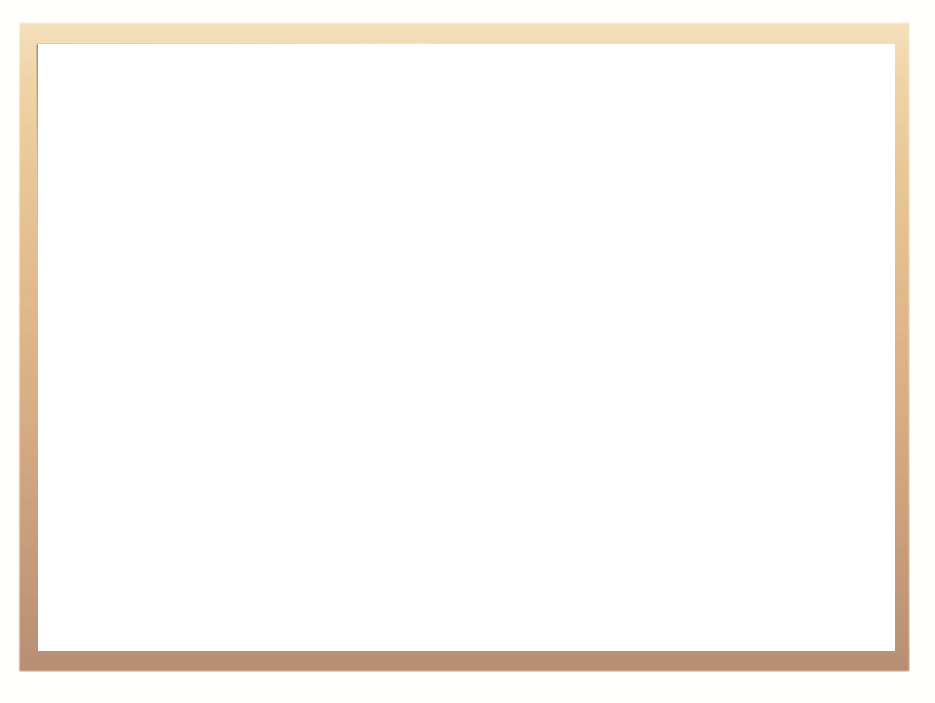 Key Findings
The NQF is commonly accepted as an essential part of the Education and Training system, with relatively few voicing fundamental disagreements to the NQF. 
The majority of interviewees report that the NQF is contributing significantly to  objectives related to (i) access, portability, progression and articulation, (ii) enhanced quality of education and training, and (iii) redress of past unfair discrimination. 
In terms of Funding, the NQF system has become severely underfunded. Funding constraints impede the ability the NQF bodies to carry out their functions and place the quality of education and training at risk.
The Act clarifies the roles and responsibilities of the NQF bodies (SAQA and the quality councils), but does not provide any clarity on the roles or responsibilities of other stakeholders such as education and training providers.
3
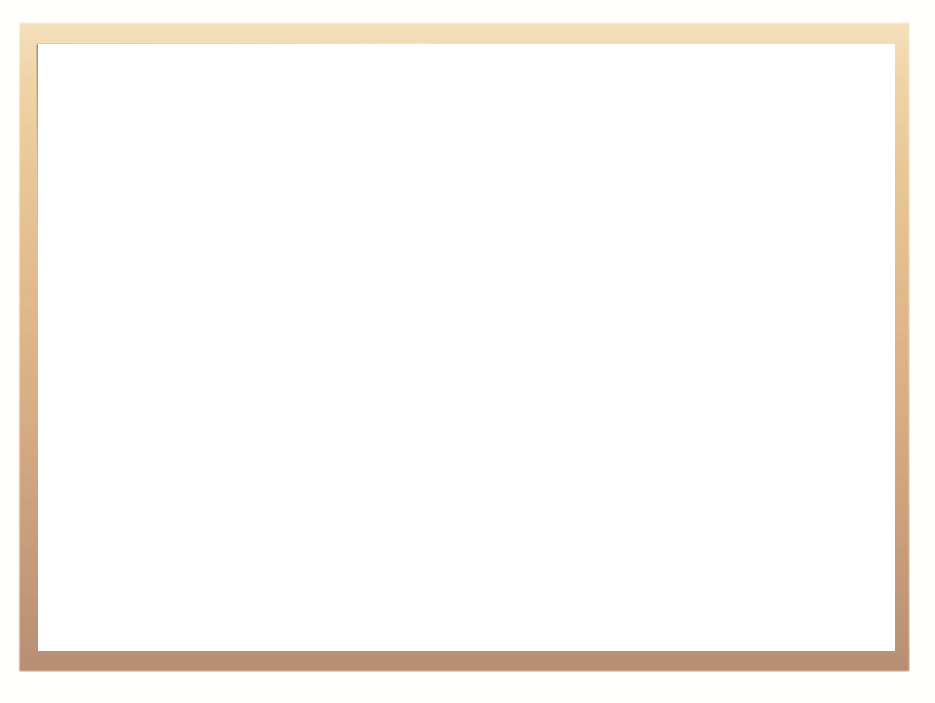 Key Findings cont…
In terms of governance/coordination structures: The NQF Forum is a critical mechanism for the Minister and DG to steer the NQF and hold NQF bodies accountable for outcomes but has not met since 2012. 
The CEO Committee and the Inter-departmental NQF Steering Committee are functioning, but some issues need clear leadership to resolve.
Reporting lines of the quality councils create tensions either in terms of their independence, or of the NQF bodies to speak with a consistent, coherent voice.
There is a lack of accountability by SAQA and the QCs when targets are not met
Articulation challenges remain in the TVET system, (e.g. NCV) the QCTO system and between Historically Disadvantaged HE Institutions and Traditional Universities, and in the professional body space.  
Recognition of prior learning (RPL) is seen as a key mechanism to address past unfair discrimination. The OQSF remains well ahead of the GFETQSF and HEQSF when it comes to RPL, with many respondents stating that the CHE RPL policy is restrictive and creates barriers to lifelong learning.
4
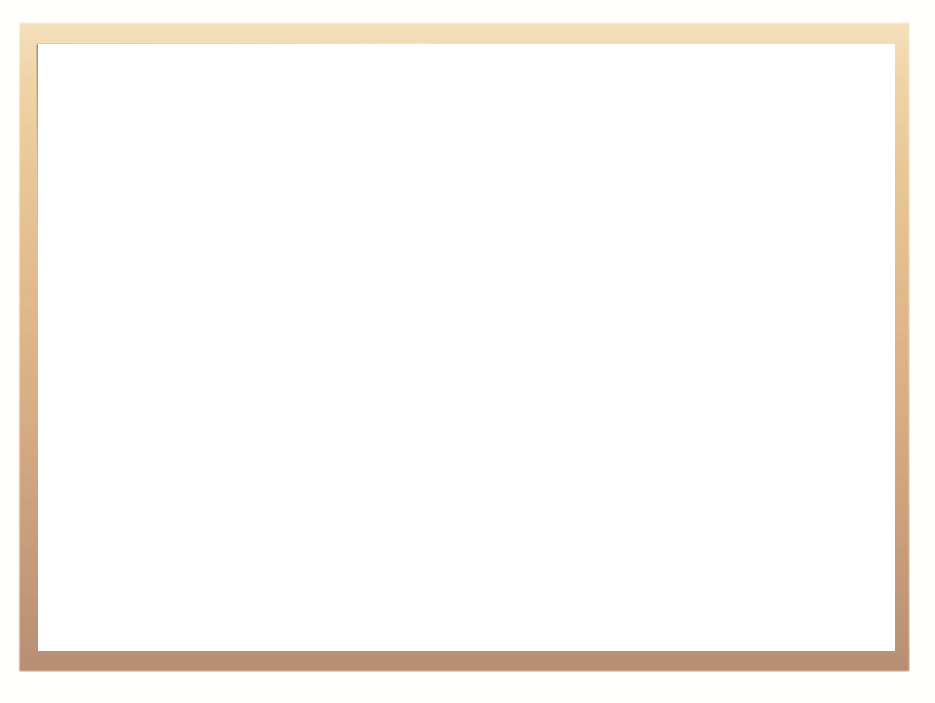 Emerging impact findings
After an extended period of significant policy reform, it is too early to tell whether the NQF will achieve its intended impacts. 
What is emerging from the analysis is that the reforms introduced by the NQF Act are embedding themselves in some parts of the E&T system, as evidenced through increased quality assurance capacity within some providers and emerging partnerships being built to enable articulation between sub-frameworks. 
Most importantly, the NQF appears to have gained widespread acceptance within the E&T system.
In some parts of the system, there is a need for better guidance, leadership and coordination to steer the E&T system towards better quality; particularly the TVET and Community college sectors. 
The high degree of policy and funding instability and uncertainty present throughout the PSET system puts the achievement of the NQF’s objectives at risk.
5
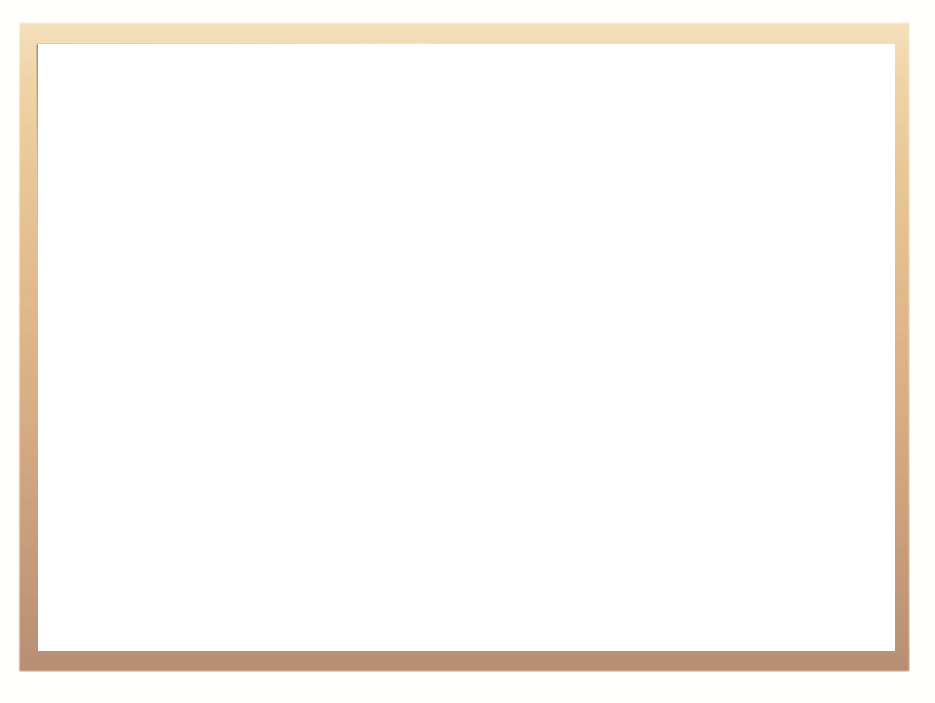 Relevance and appropriateness: Findings
The NQF Act:
Clarifies the roles and responsibilities of the NQF bodies (SAQA and the quality councils), but does not provide any clarity on the roles or responsibilities of other stakeholders such as education and training providers.
Fails to recognise the distance between the outputs delivered by the NQF bodies and the outcomes of the NQF.
Fails to clarify the roles and responsibilities of the Department of Basic Education (DBE) and Department of Higher Education and Training (DHET) in the NQF. 
Several members of senior leadership in the DHET and DBE do not appear to be closely engaged with the NQF, nor do they provide strategic leadership. 
Departmental branches appear often to make policy without including NQF bodies in these processes or considering the impact on the NQF.
6
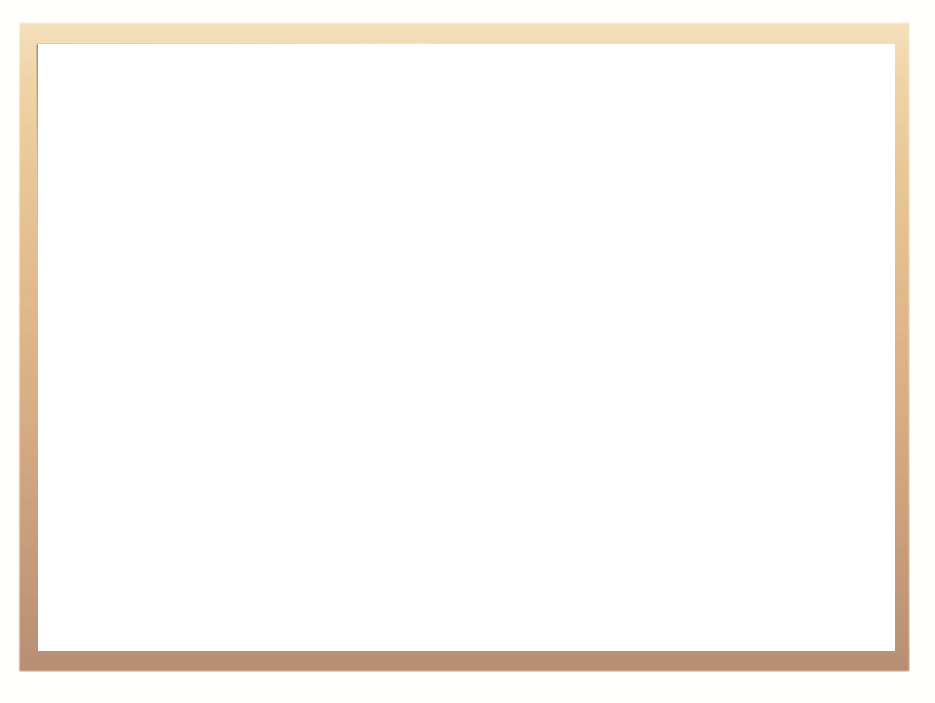 Coherence: Findings
Internal policy coherence
The NQF is commonly accepted as an essential part of the E&T system.
Relatively few voice fundamental disagreements to the NQF. 
This represents significant progress from the early 2000s when the NQF was far more controversial. 
There were significant differences amongst interviewees around what the focus of the NQF is and what its theory of change is (or should be). 
Noteworthy were the wide range of views expressed by senior members of the Department, which is likely to undermine the coherent implementation of the Act.
7
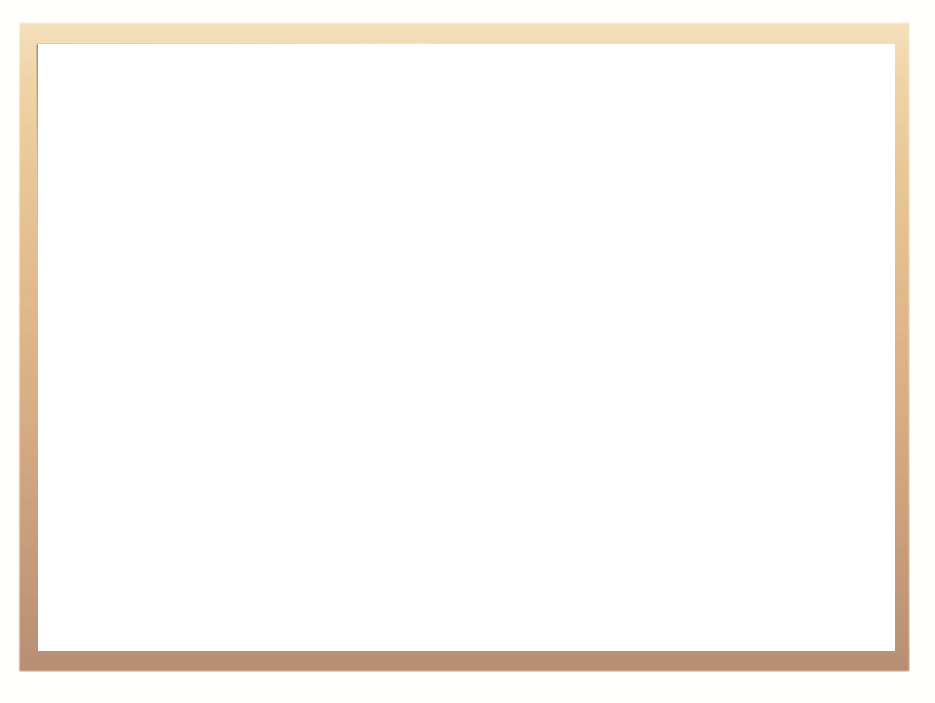 Coherence: Findings Cont.
Vertical policy coherence
There appears to be a reasonable amount of vertical integration in terms of higher education policy.
There is a clear lack of coherence and clarity in the occupational and vocational training sectors. 
There is still significant uncertainty around the strategic role that these colleges are expected to play in the NQF and about which qualifications and quality assurance systems are required to support them. 
The policy processes of DBE (three stream model) and DHET TVET do not appear to be meaningfully aligned, which delays and undermines the achievement of the NQF’s objectives.  
Horizontal policy coherence
Most NQF policies clearly state their objectives, target audience(s) and their alignment to other policies, 
They fall short as they often do not provide sufficient information on resourcing requirements, roles and responsibilities, how policy success will be measures or the consequences of not achieving policy goals.
8
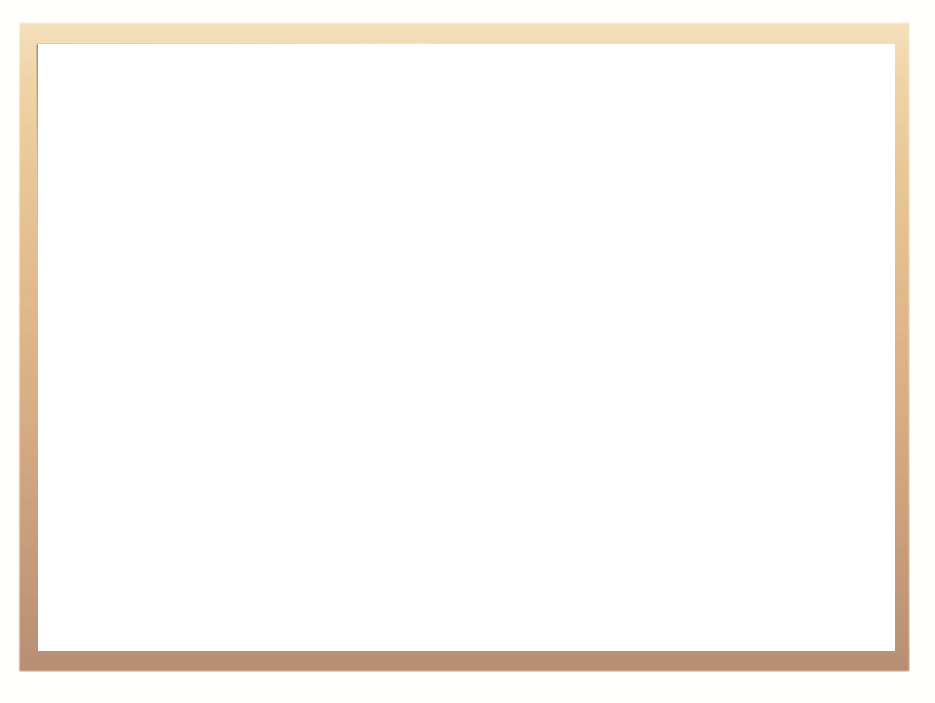 Efficiency: Findings: System of collaboration
A system of collaboration creates several structures to support the implementation of the Act, namely the NQF Forum; the Inter-Departmental NQF Steering Committee(IDNQFSC) , the CEO Committee, 
The NQF Forum is a critical mechanism for the Minister and DG to steer the NQF and hold NQF bodies accountable for outcomes but has not met since 2012.
The CEO’s committee reflects shared problem solving and planning across the NQF bodies. It is unclear how the CEO Committee deals with strategic issues that influence the implementation and effectiveness of NQF Act.
The IDNQFSC is a functioning committee but has not yet been able to resolve critical NQF issues regarding the role of the DBE or the ownership of the General and Further Education and Training Qualifications Sub-Framework (GFETQSF).
Reporting lines of the quality councils create tensions either in terms of their independence or of the NQF bodies to speak with a consistent, coherent voice.
There is a lack of accountability when targets are not met.
Too much focus is placed on bureaucratic rather than substantive education issues.
9
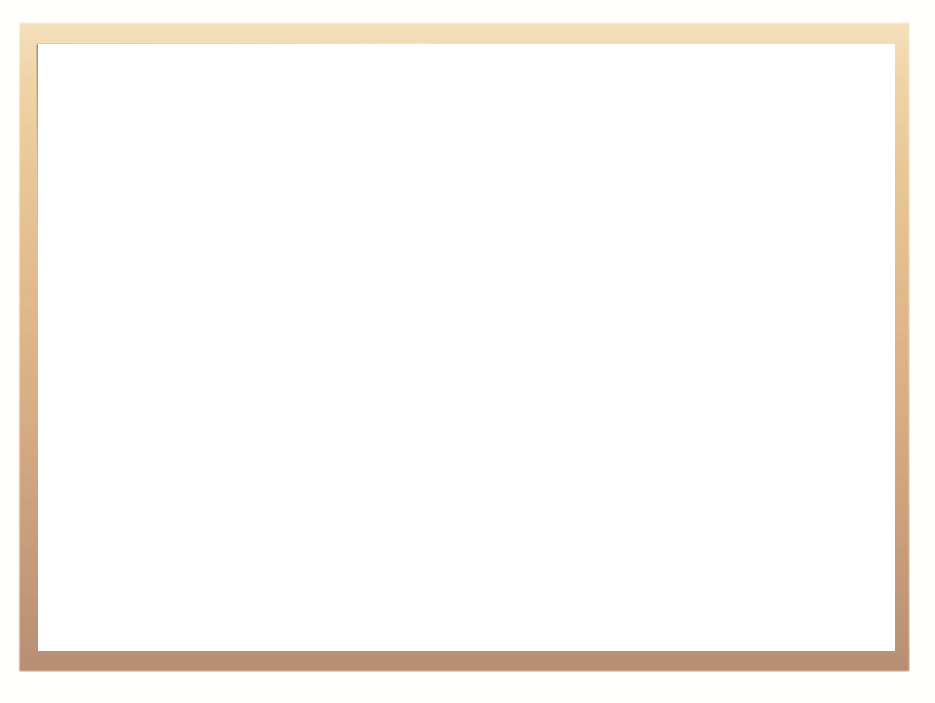 Efficiency: findings: Occupational Qualifications Sub-Framework
The QCTO has effectively been expected to execute an unfunded mandate. 
It has taken a significant amount of time to fully set up the design and structures of the OQSF. 
A large proportion of qualifications are not yet aligned to the OQSF.
Relatively few newly developed occupational qualifications are registered. 
There are a currently two parallel systems of quality assurance operating in the OQSF, with most learners and qualifications still essentially quality assured as before the NQF Act.
A large degree of policy uncertainty exists as to the strategic model within the OQSF which jeopardises the achievement of the objectives of the NQF Act in the occupational space. 
Clarity is required about the policy of part qualifications and the related issue of whether all qualifications and part qualifications have to include all three components (knowledge, workplace and practical). 
A lack of consistency in requirements due to large number of QA bodies.
10
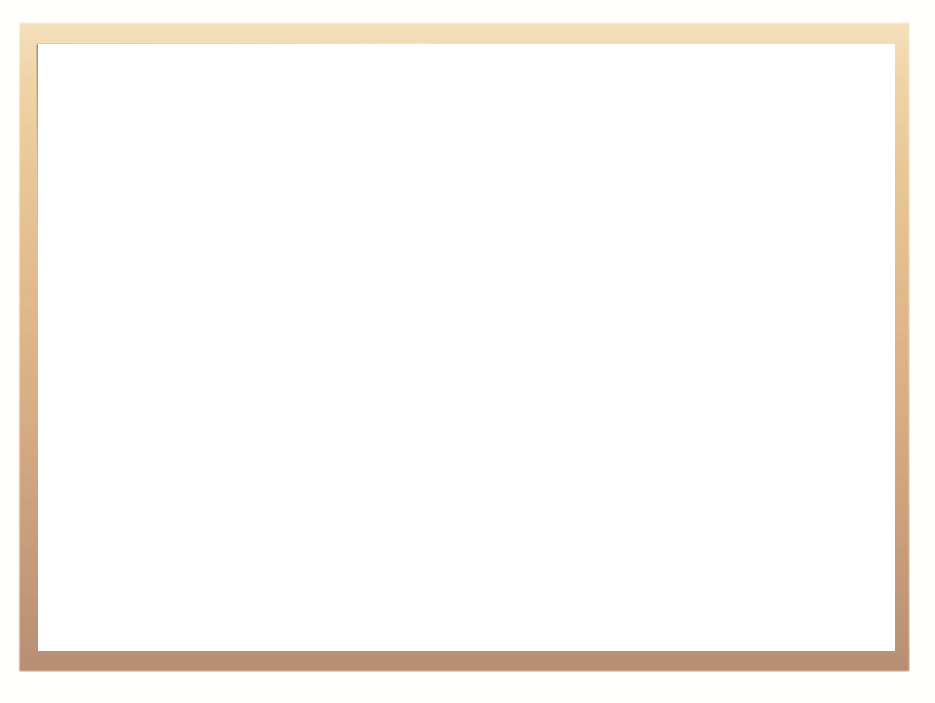 Efficiency: Findings and Recommendations: Management and maintenance of the NLRD
Findings:
The NLRD currently contains more than 17 million records of learner achievements
It constitutes an important source of information within the E&T system. 
While a number of data gaps and issues still exist, the progress made in updating and maintaining the NLRD is commendable. 
The NLRD is a powerful source of evidence for policymaking in the PSET system, but it is also under-utilised and it has thus far not been meaningfully used to inform policy.
Recommendation 8: 
The NLRD is used to track and monitor key policy changes and developments across the NQF. 
The indicators and performance metrics could be defined by the NQF Forum, after consultation with the Inter-Departmental NQF Steering Committee.
11
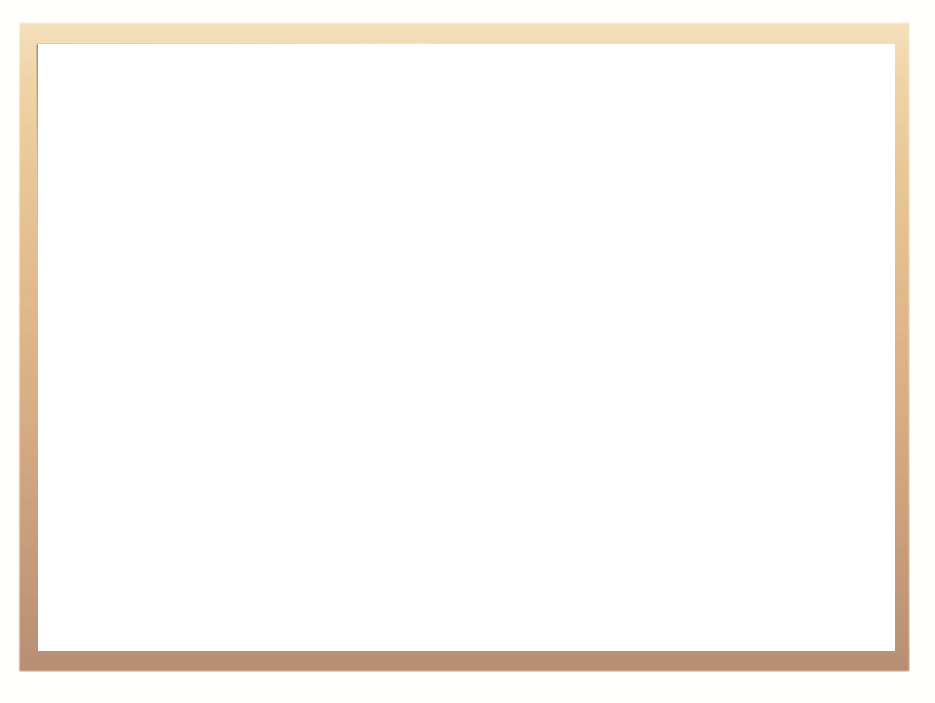 Complete register of quality qualifications
12
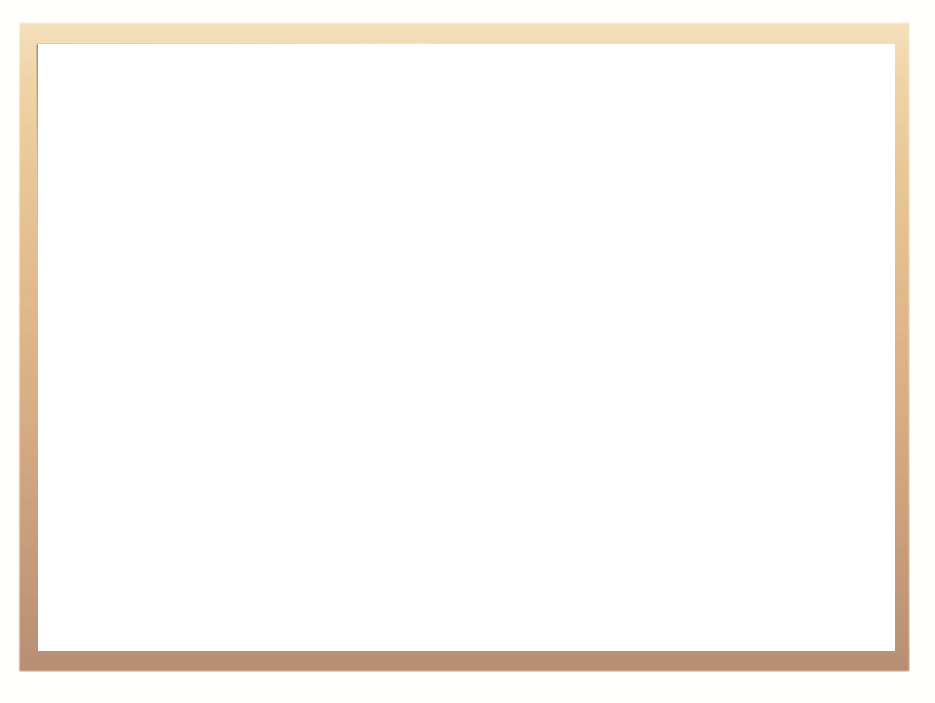 Growth in the register of qualifications
The number of qualifications registered on the qualifications register has grown on average by about 7% per year between 2009/10 and 2015/16.
The number of unit standards registered has remained stagnant since 2011/12. 
Over the medium term, the number of unit standards registered will fall away as their registration period ends or they are incorporated into new qualifications during the redesign process. 
Education and training institutions and professional bodies felt that the sub-frameworks had not clarified the concept of a “part-qualifications” and hence they are finding it difficult to initiate a qualifications design process.
13
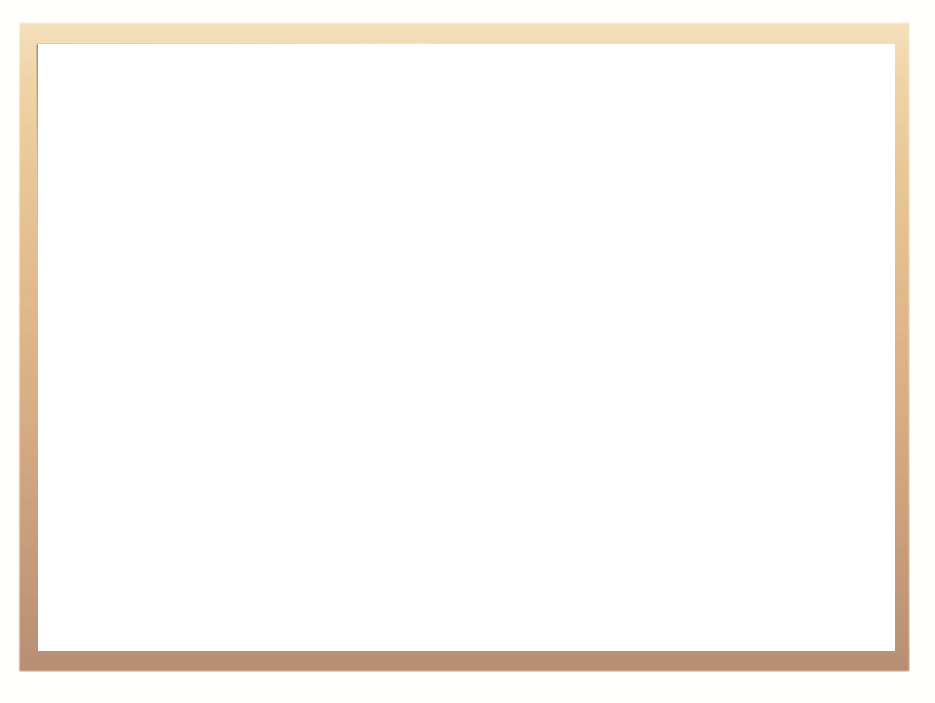 New qualifications by sub-framework
Note 2016/17 are preliminary figures. 
A large proportion of new qualifications registered are on the HEQSF. 
The total number of new qualifications registered on the HEQSF is expected to increase as Category C qualifications are taught out and new qualifications are designed. 
It is expected that number of new qualifications on OQSF will rise over the medium term as the QCTO’s qualification development processes become more entrenched.
14
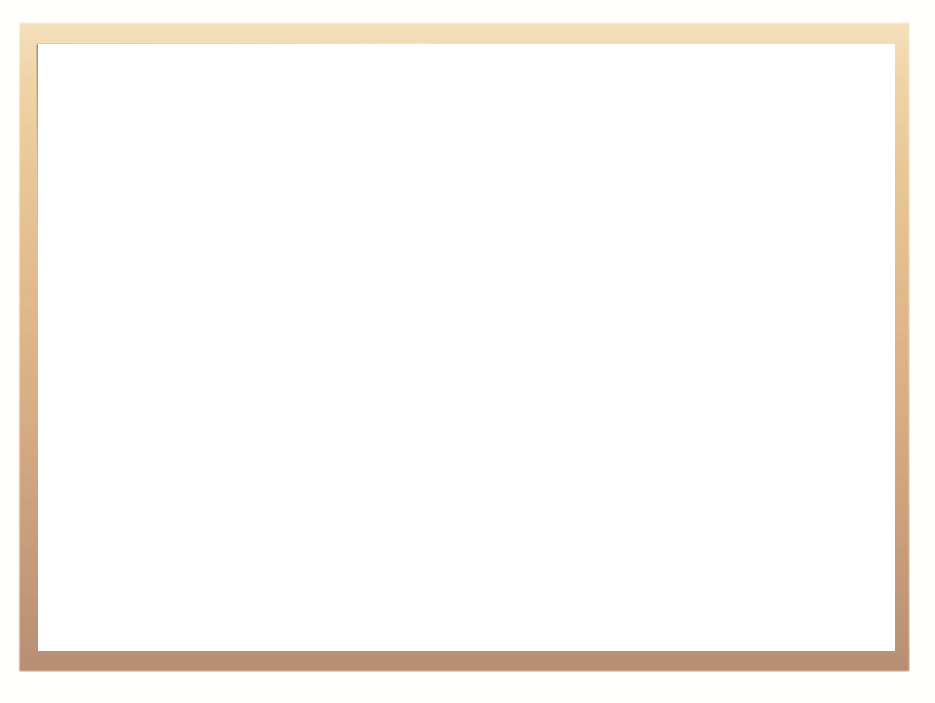 Updated and maintained NLRD
Between 2009/10 and 2015/16, the size of the NLRD has increased rapidly. 
There is some missing data for the N4 to N6 qualifications and some differences between the official statistics produced by DHET and DBE and the NLRD. 
There are still some issues to iron out around the ownership of the data and the exchange of data between SAQA, the QCs and the DHET. 
At this stage, the QCTO does not have its own record management system.
15
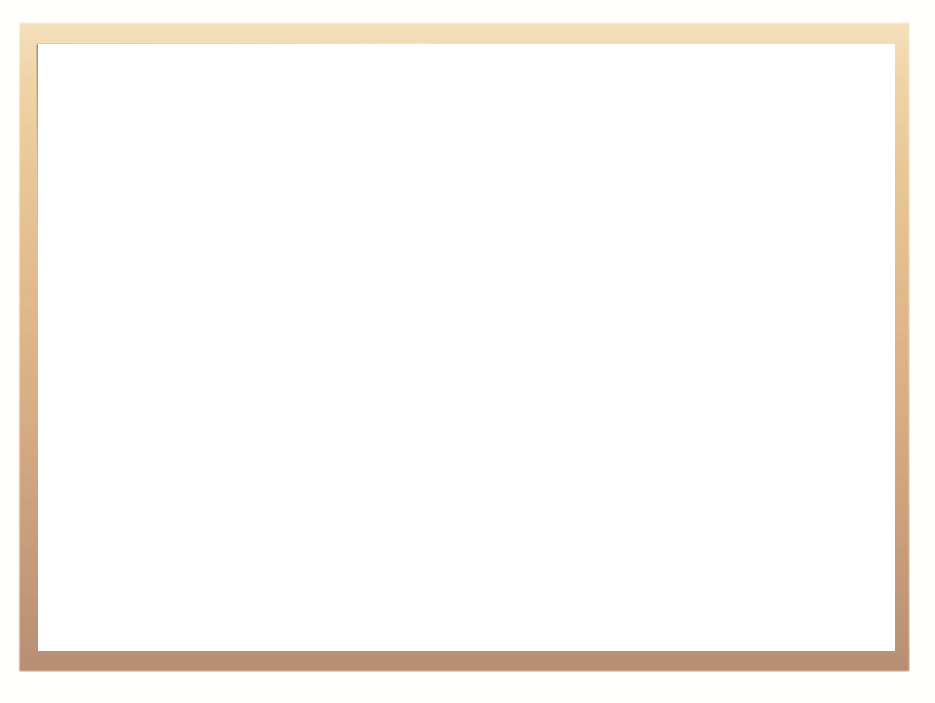 Efficiency: Findings: Higher Education Qualifications Sub-Framework (HEQSF)
A number of inconsistencies in the framework need to be addressed as part of the move from the HEQF to the HEQSF: lack of clarity around qualification pathways; the purpose and “fit” of level 5 and 6 qualifications; and potential overlaps between vocational qualifications on the OQSF and HEQSF.
Private and public HEIs are re-aligning current learning programmes but also responded to market needs by developing new learning programmes.  
A major challenge is the length of time it takes for the accreditation of learning programmes, due to consistently increasing volumes of applications and capacity constraints in the CHE. 
Universities raised concerns of the implications of these delays on their ability to respond to demand from industry, professional bodies, government and learners for nationally-relevant qualifications. 
The CHE is facing a severe resourcing challenge. It appears to be heading to an impending crisis if a funding solution cannot be found.
16
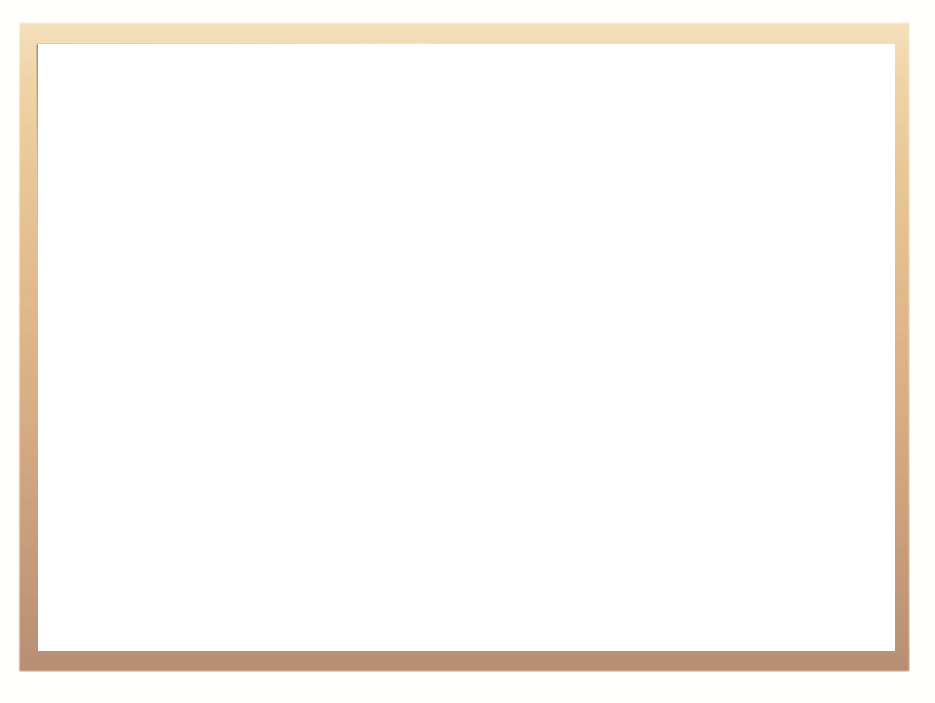 Efficiency: Findings: GFETQSF
Of the three quality councils, Umalusi was initially the least affected by the passing of the NQF Act. 
Serious backlogs in certification of TVET qualifications are present in the GFETQSF, although these issues appear to be largely the result of weaknesses in the DHET’s examination system (that are being addressed).
Several private providers expressed dissatisfaction at the cost and time taken to obtain accreditation from Umalusi. 
A particular problem related to credit transfer was raised in relation to learners who have studied in school to grade 12 and have the NSC, and then go on to study for an NCV. 
There is no possibility of carrying credits from the NSC into the NC(V) programme and so a learner going that route will have to do the full NC(V) programme. 
The awarding of credits within Umalusi institutions is not easy and the bureaucratic challenges make it easier for the full programme to be studied. 
There is a lack of coordination in the system and a lack of clarity of who owns qualifications in the GFETQSF, i.e. Umalusi, DBE or DHET.
17
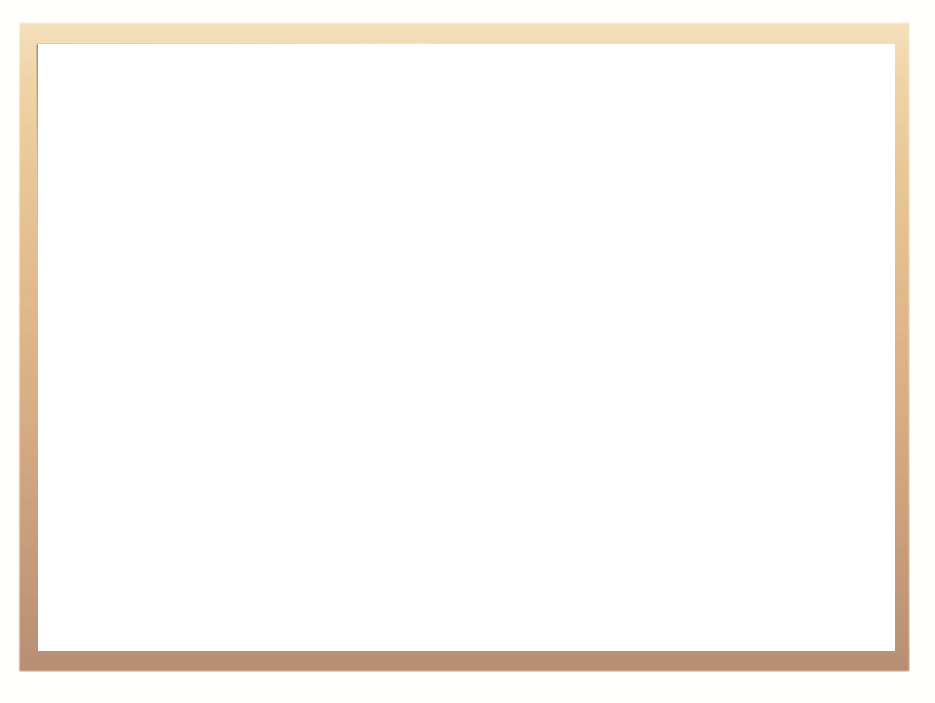 Efficiency: Findings and Recommendations: Cross-cutting
The NQF and, in particular, the quality assurance system has become severely underfunded. 
Funding constraints impede the ability the NQF bodies to carry out their functions and place the quality of education and training at risk.
There is much concern on the looming deadlines on last dates for new enrolments for qualifications that have not been aligned to the HEQSF and OQSF.
In the HEQSF, given the long lead times involved in developing and accrediting programmes, universities and private providers are concerned about their ability to develop new qualifications to replace the ones being taught-out. 
In the OQSF it appears likely that a large number of qualifications will not have been replaced or re-aligned by the deadline.
It is likely that there will be no qualifications to present in a number of fields soon after these deadlines. 
It is unlikely that sufficient workplaces will be secured for all new qualifications.
18
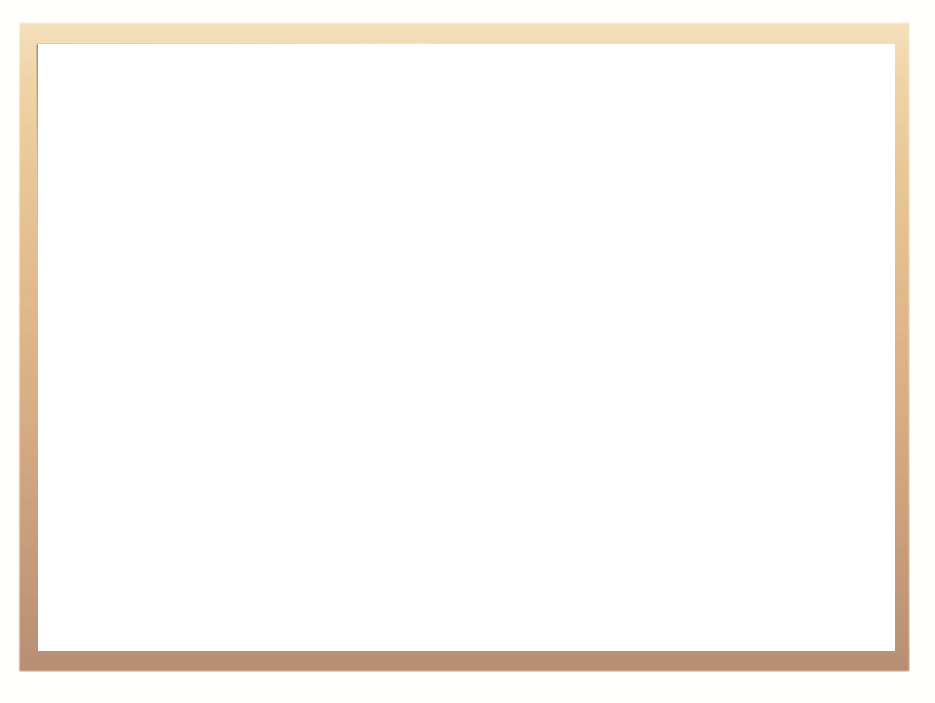 Effectiveness: Findings related to effectiveness
The creation of a single, integrated framework for learning achievement has been largely achieved in a literal sense, with the publication of all the sub-frameworks and the process of alignment of qualifications to these sub-frameworks is well underway.
The creation of a truly “integrated” framework is not straightforward, and a number of issues still remain, e.g. 
Silos exist between the different sub-frameworks 
Challenges are still experienced in areas of overlap between sub-frameworks. 
TVET colleges have to respond to different qualification development and quality assurance processes.
There is overlap in qualification development for level 5 and 6 qualifications between the HEQSF and the OQSF.
The NQF’s other objectives relate to (i) access, portability, progression and articulation, (ii) enhanced quality of education and training, and (iii) redress of past unfair discrimination. The majority of interviewees report that the NQF is contributing significantly to these objectives
19
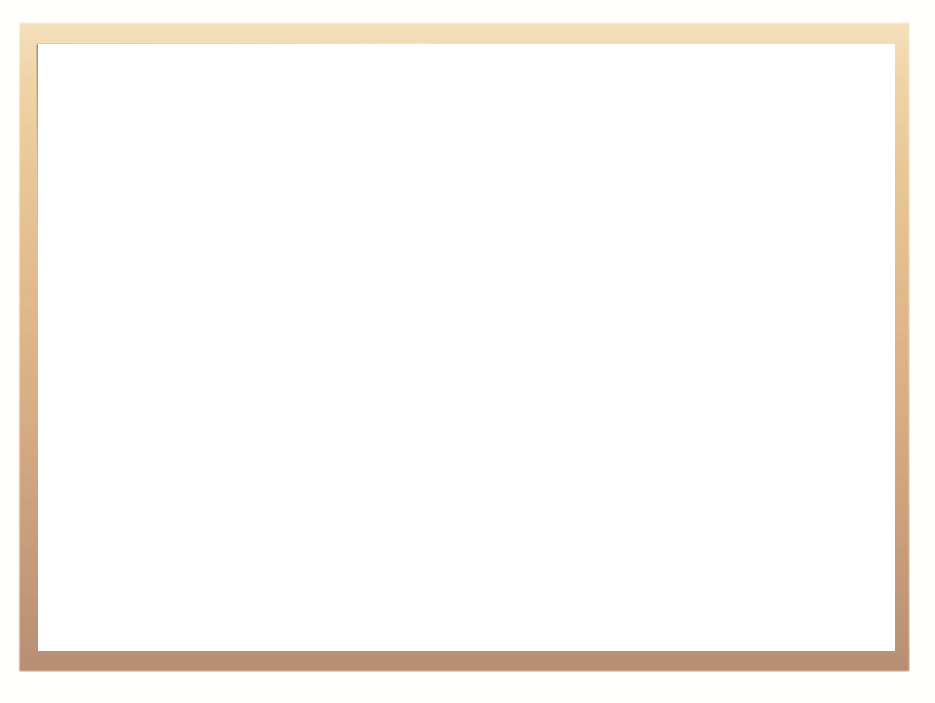 Effectiveness: Findings related to effectiveness: Umalusi
The pathway from school to university is well established and it appears that there is a reasonable amount of trust in the result of the National Senior Certificate (NSC) examination quality assured by Umalusi. 
The lack of significant independent quality assurance of public schools outside of the examinations system is seen by many as a concern.
The role of Umalusi within the GFETQSF is a point of disputation for a number of reasons.  
the current situation where Umalusi reports to the DBE, but it is also expected to make independent public pronouncements on the quality of the system creates concerns over its independence and / or power. 
the DBE’s role in both delivering the curriculum and setting the examination in public schools is unusual by international standards. 
Some in the DBE feel that Umalusi is already overstepping its boundaries in activities such as conducting readiness assessments of provincial DOEs and publishing reports that comment on and aim to influence the curriculum.
20
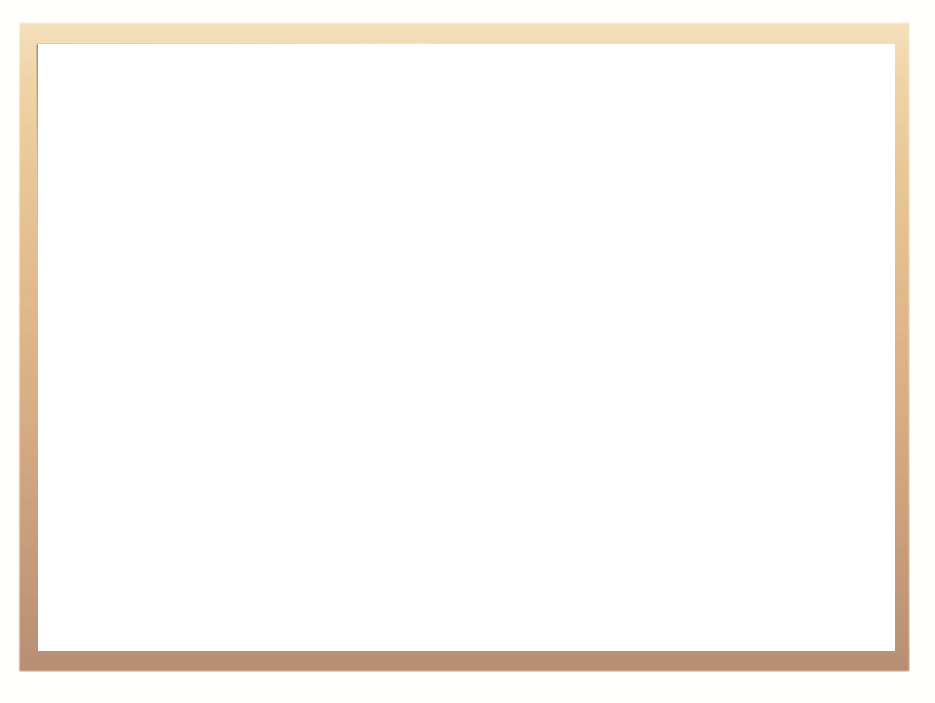 Effectiveness: Findings related to effectiveness: TVET and CET Colleges
Qualification pathways in the TVET college and community college systems are much less effective and efficient. 
In the TVET system, the National Certificate (Vocational) (NC(V)) has not created an efficient pathway for learners leaving Grade 9, as originally intended; 
TVET certificants also struggle to gain access to universities. 
This situation is worsened by the simultaneous processes in the DBE to create vocational and occupational streams in schools. 
NATED (Report 191) curricula are often outdated.
TVET colleges do not yet present occupational qualifications in any significant volumes, largely due to a lack of funding and capacity to so. 
The call to turn TVET colleges into institutions of choice is undermined by the lack of a clear qualification pathways that are supported by both education departments. 
The challenge is even more severe in the community college (adult education) space, where there is currently no pathway from NQF level 1 to level 4 that is specifically designed for adults.
21
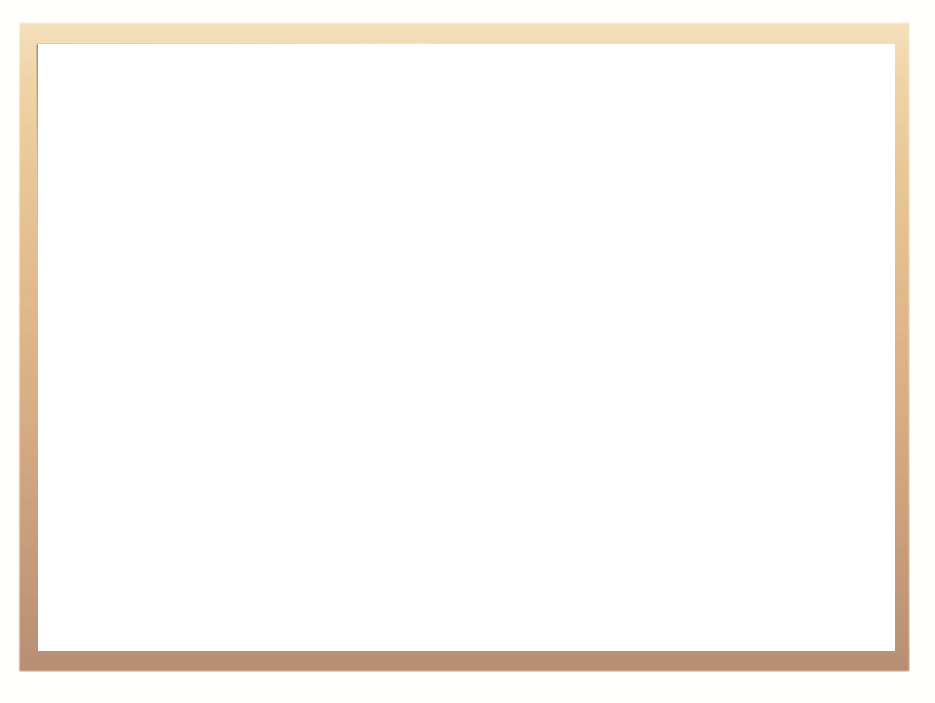 Effectiveness: Findings related to effectiveness: CHE
The quality assurance system employed in the HEQSF, which involves a large degree of peer review, is well understood, agreed upon and entrenched in the Higher Education Sector. 
These systems have also created a sense of parity between public universities and private HEIs.
Articulation between Historically Disadvantaged Universities (HDIs) and Traditional Universities is still seen as difficult for learners from HDIs. 
There are different views as to whether these articulation difficulties should be seen as a failure of the NQF or simply an inevitability of a diverse system that is beyond the control of the NQF. 
Some have called for an Ombuds function that could help to reduce any discrimination that exists in the system.
22
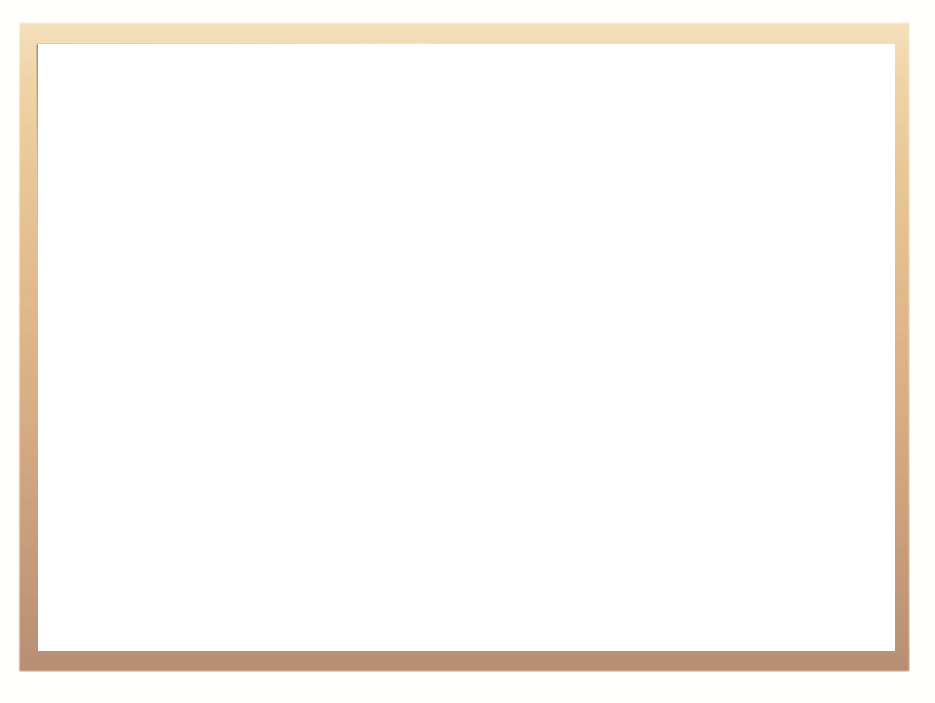 Effectiveness: Findings related to effectiveness: RPL
Recognition of prior learning (RPL) is seen as a key mechanism to address past unfair discrimination. 
The OQSF remains well ahead of the GFETQSF and HEQSF when it comes to RPL, perhaps partially due to the funding available from SETAs. 
In the OQSF RPL is being used for both the gaining of credits and entry to qualifications in the OQ sub-framework system, although it is still isolated to certain parts of the system. 
In the HEQSF there has been some progress only in terms of limited % of  access/entry to qualifications
issues such as a lack of funding for RPL and restrictions on the use of admission to Universities through RPL were frequently raised as challenges.
23
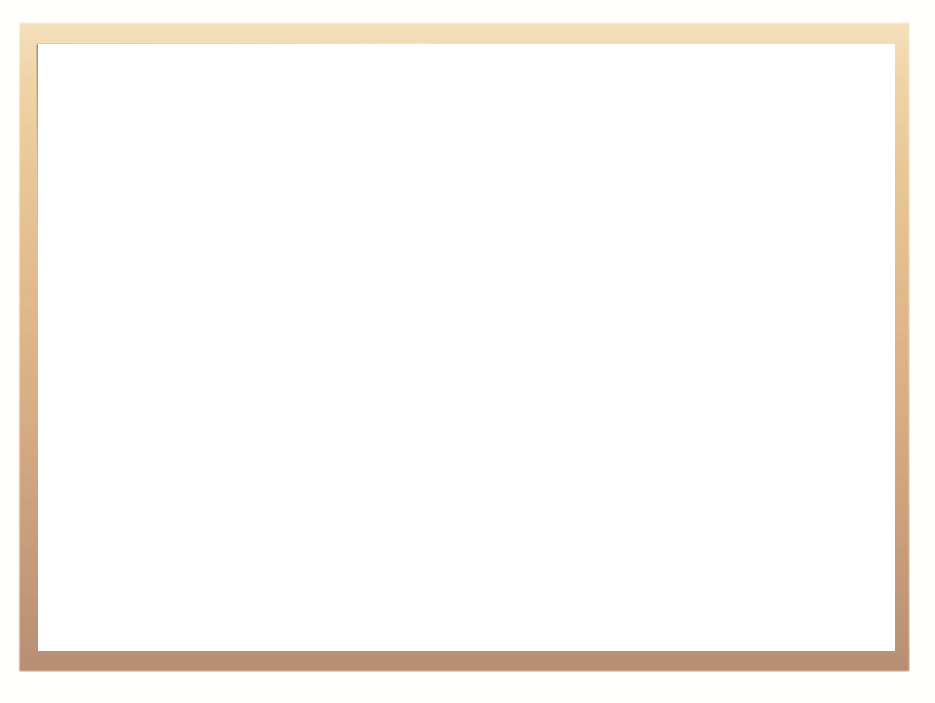 Relevance and appropriateness: Recommendations
Recommendation 1: DHET, DBE, SAQA and the Quality Councils (QCs) specify the contribution of the NQF to the education and training systemic goals. Monitoring and evaluation frameworks should then be developed to assess progress and success towards the achievement of these goals in each of these areas.
Recommendation 2: The roles and responsibilities in implementing the NQF Act of the DHET and its branches should be clarified in the policy framework presented as detailed policy guidelines in support of the Act.  
Recommendation 3: The responsibilities of the NQF Directorate, and its location within the department should be reviewed. Ideally, its role should focus on: (a) Improving the coordination between the DHET’s policymaking and planning processes and those of the NQF bodies (b) Monitoring the achievement or non-achievement of policy decisions taken by the Minister.
Recommendation 4: DBE is a crucial stakeholder in the NQF. Its roles and responsibilities should be specified in the policy framework.
24
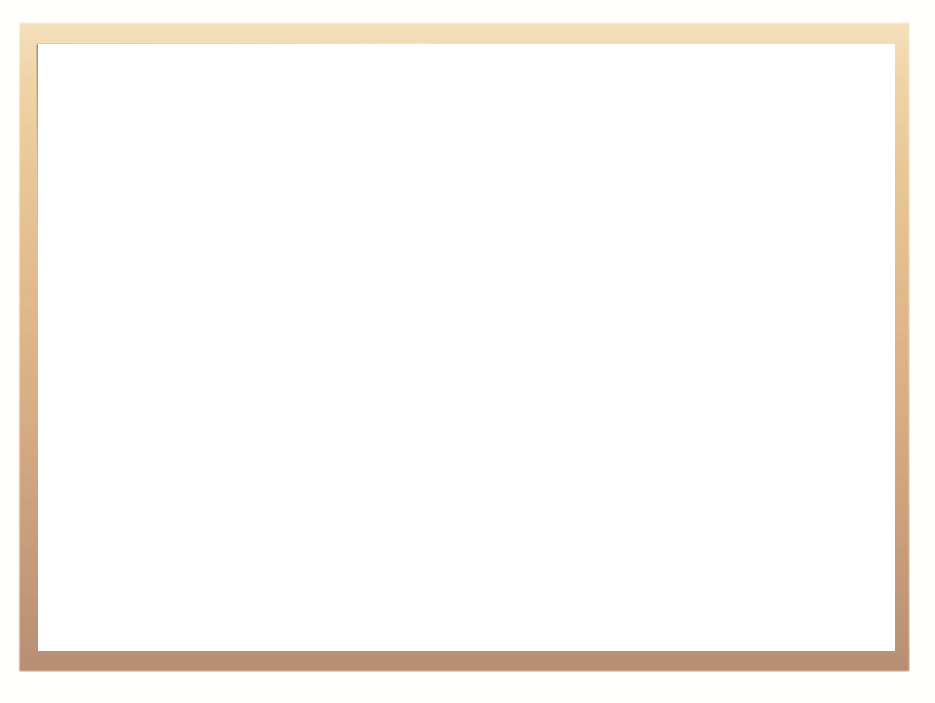 Coherence: Recommendations
Recommendation 5: Enhance the quality of policies developed by NQF bodies by making sure that they include:
A clear and detailed demarcation of roles and responsibilities
An analysis of the likely resourcing requirements or how they will be determined, and how resource availability might affect the implementation of the policy
Indicators that measure progress and success
An approach to monitoring the success of the policy
Consequences for not achieving the policy goals
25
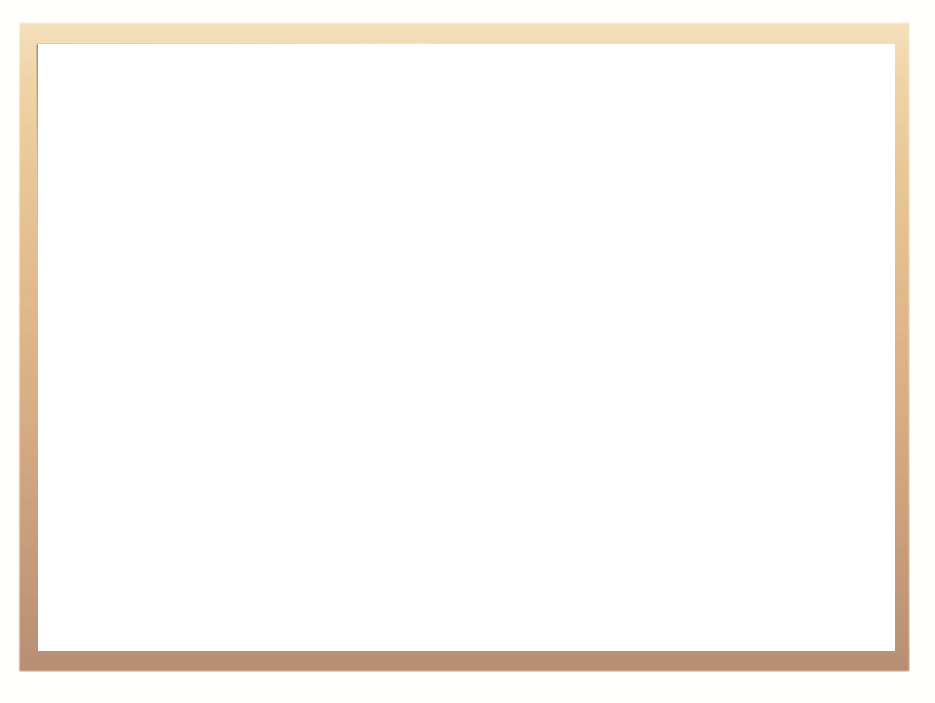 Efficiency: Recommendations:  System of collaboration
The NQF Forum should therefore again be held on a regular basis.
SAQA and the QCs currently report to the Minister. This arrangement should remain in place
From an operational perspective, the QCs should report directly to the DG or his delegated representative instead of the different DHET branches
In effect, this means that the DG would ultimately be responsible for approving the strategic plans, budgets and performance targets of SAQA and the QCs
26
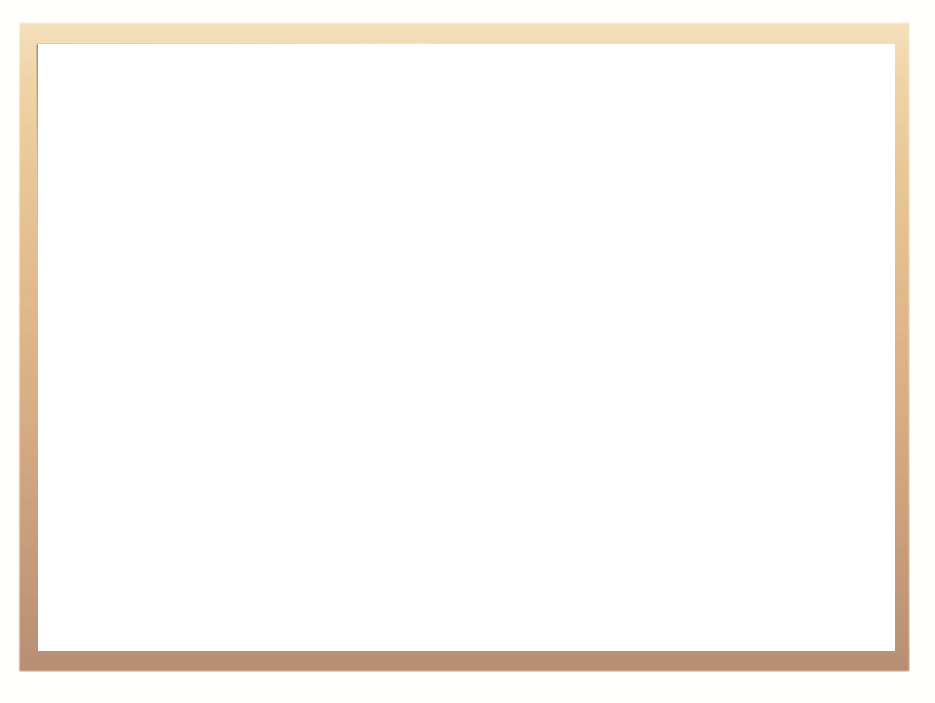 Efficiency: Recommendations: Occupational Qualifications Sub-Framework (OQSF)
Recommendation 9: The funding model of the QCTO needs to be reviewed based on a costed implementation plan that provides the likely cost of different options / models. The policy uncertainty on the future role of the QCTO, vis a vis SETAs, should be resolved.
Recommendation 10: It is therefore recommended that any centralised model be carefully considered and costed. Variants of such a model could also be formulated that includes a more balanced distribution of powers and functions between the QCTO and SETAs and professional bodies over the short to medium term. 
Recommendation 11: The blanket requirement for a workplace training component in all qualifications and part-qualifications in the OQSF should be reconsidered.
27
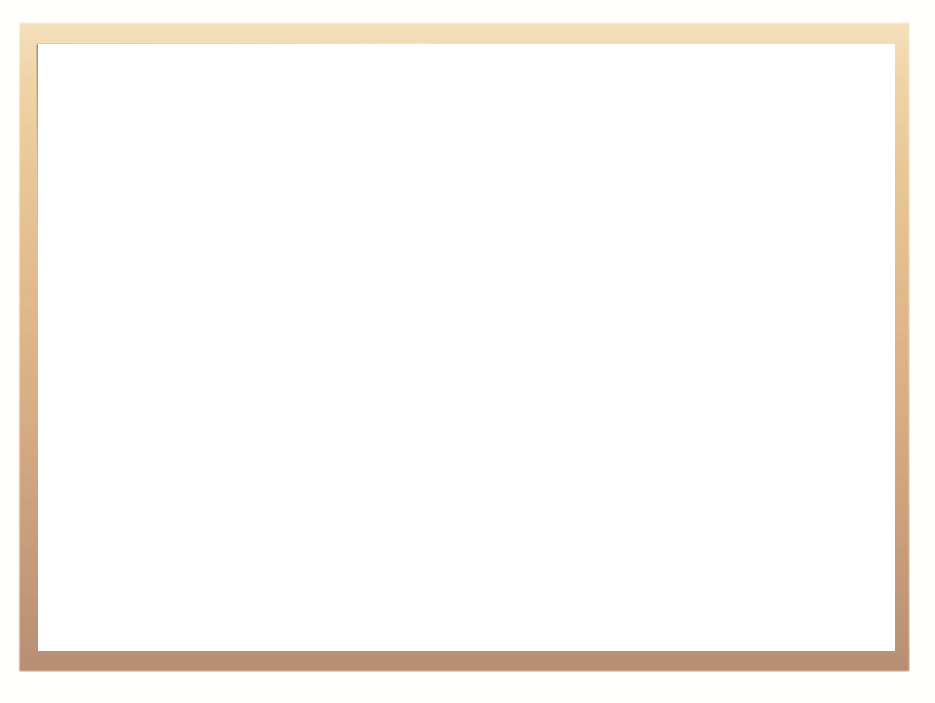 Recommendations related to efficiency: HEQSF
Recommendation 12: Several respondents suggested that there is duplication of processes between the qualification registration and learning programme accreditation processes in the HEQSF. SAQA and the QCs should determine the root cause of this problem, and take steps to resolve these potential inefficiencies. 
Recommendation 13: If its funding issues are not resolved timeously, the CHE should consider charging accreditation fees on applications from the public sector. Accreditation fees should ideally be set on a cost-recovery basis but allow for some subsidisation by the fiscus.
28
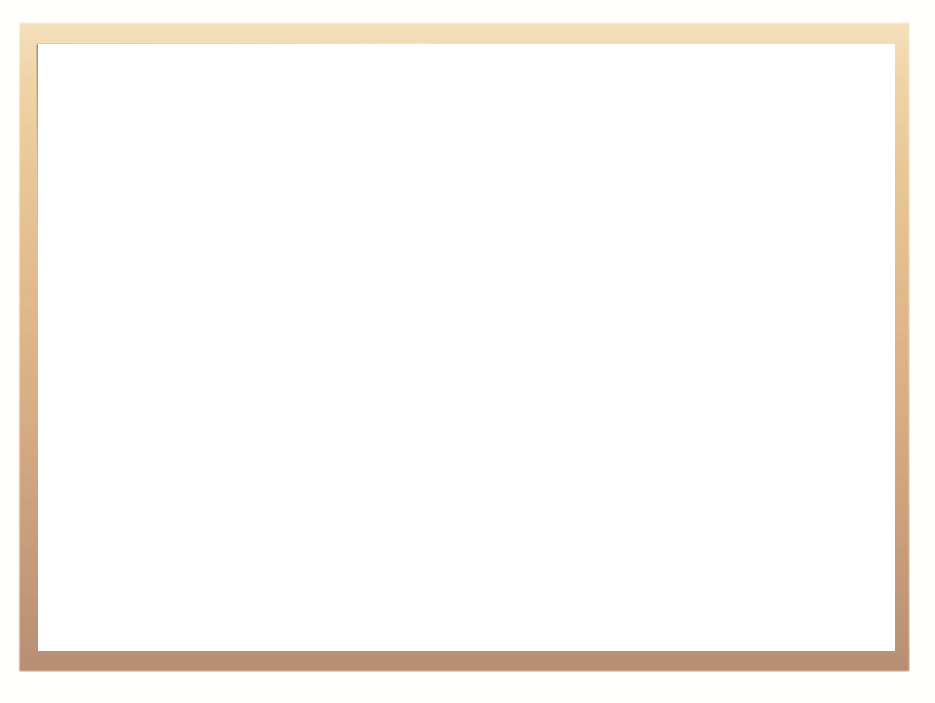 What proportion of learners that completed a NCV level 4 qualification in a given year subsequently enrolled in a public university?
Note: Results given by year of completing NCV level 4.  
As an example of how to interpret data: 12.64% of  those learners who completed NCV level 4 in 2009 subsequently enrolled in a university qualification at any NQF level
29
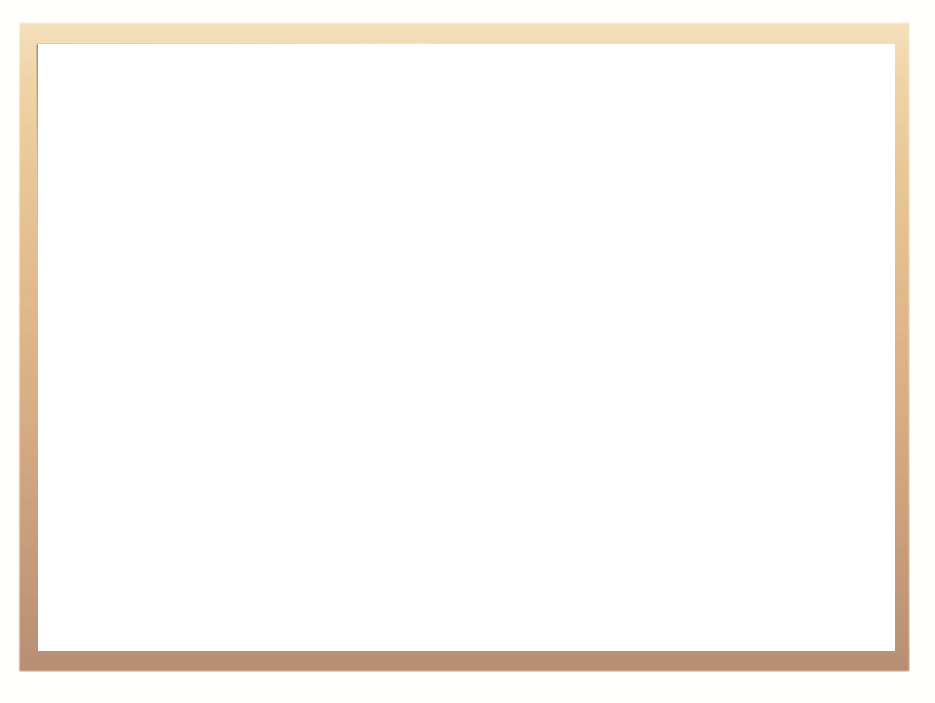 What proportion of those learners who completed NCV level 2 in a given year had previously completed an SC/NSC?
Note: Results given by year of completing NCV level 2.  
As an example of how to interpret data: 25.69% of  those learners who completed NCV level 2 in 2007 has previously completed a Senior Certificate (SC) or National Senior Certificate (NSC).
30
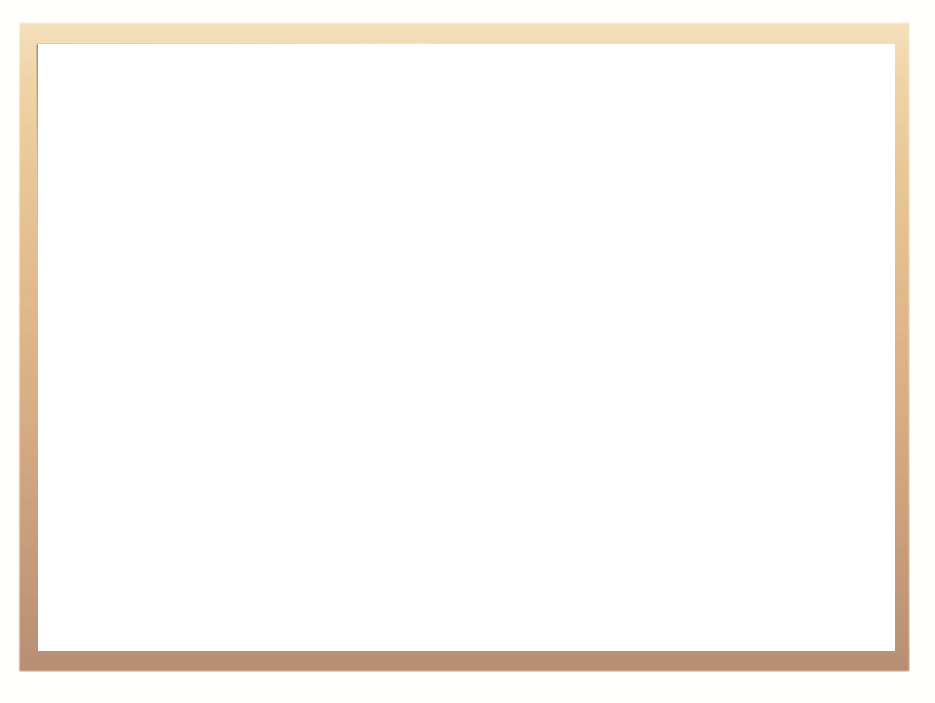 What proportion of learners that completed a NCV level 4 qualification in a given year subsequently enrolled in a level 5 qualification in a public university?
Note: Results given by year of completing NCV level 4.  
As an example of how to interpret data:  3.85% of  those learners who completed NCV level 4 in 2009 subsequently enrolled in a university qualification at NQF level 5.
31
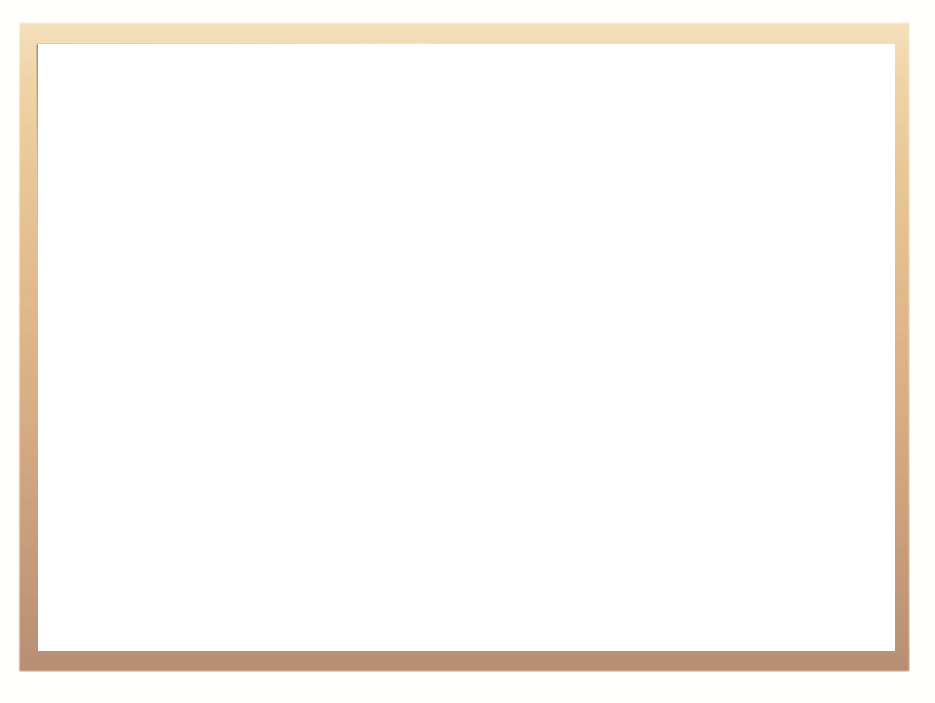 Recommendations related to efficiency: Cross-cutting
Recommendation 14: 
The DHET and DBE should provide appropriate and sufficient resources to these institutions to execute their mandates.
 If additional funding is not forthcoming, then scope and mandate of these NQF bodies should be aligned to the levels of funding available. 
Recommendation 15:  
The DHET, DBE, SAQA, QCs should agree on a five-year costed implementation plan that is achievable within available resources.
The implementation plan should align with the broader PSET implementation plan, and include:
Detailed description of the activities and outputs that will be delivered (aligning to recommendation 1)
The roles and responsibilities of different institutions
The costs of implementation
Approach to monitoring and evaluation
Recommendation 16: 
QCs should determine whether more cost-effective risk-based approaches to quality assurance could be adopted. Such approaches should prioritise the regulation of high-risk provision rather than adopting a blanket approach.
32
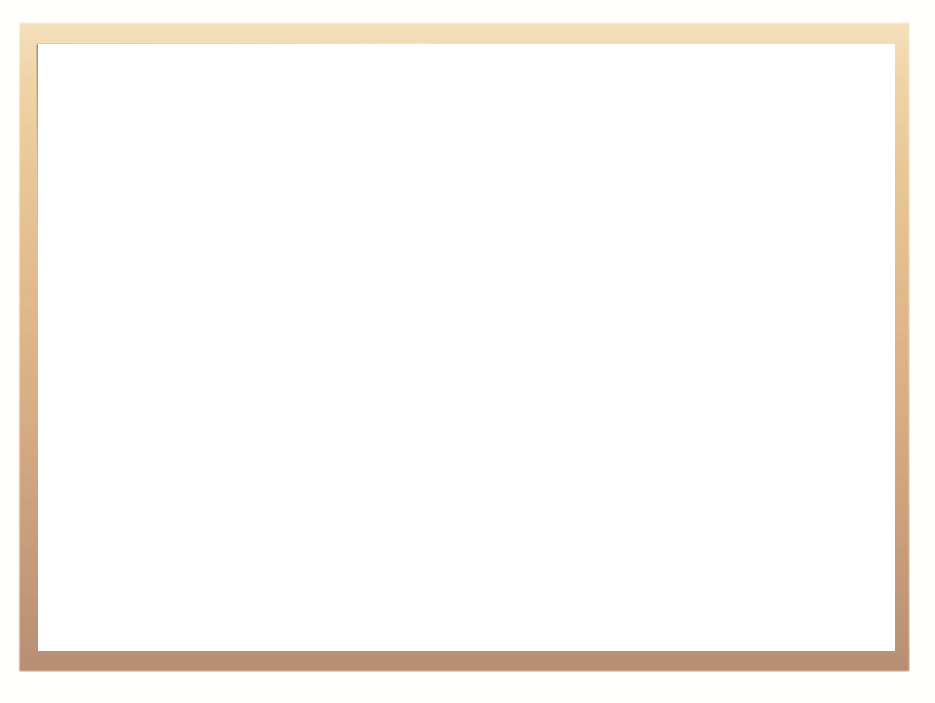 Time taken for accreditation
A major challenge is the length of time it takes to receive accreditation for a learning programme
Several reasons:
Volumes of applications have grown
Capacity of CHE to process applications is limited 
Availability of expert reviewers to assess the application at different times of the year
Large number of deferred applications  because of missing information and poor quality submissions
There is a perceived duplication between learning programme accreditation and qualification registration process
33
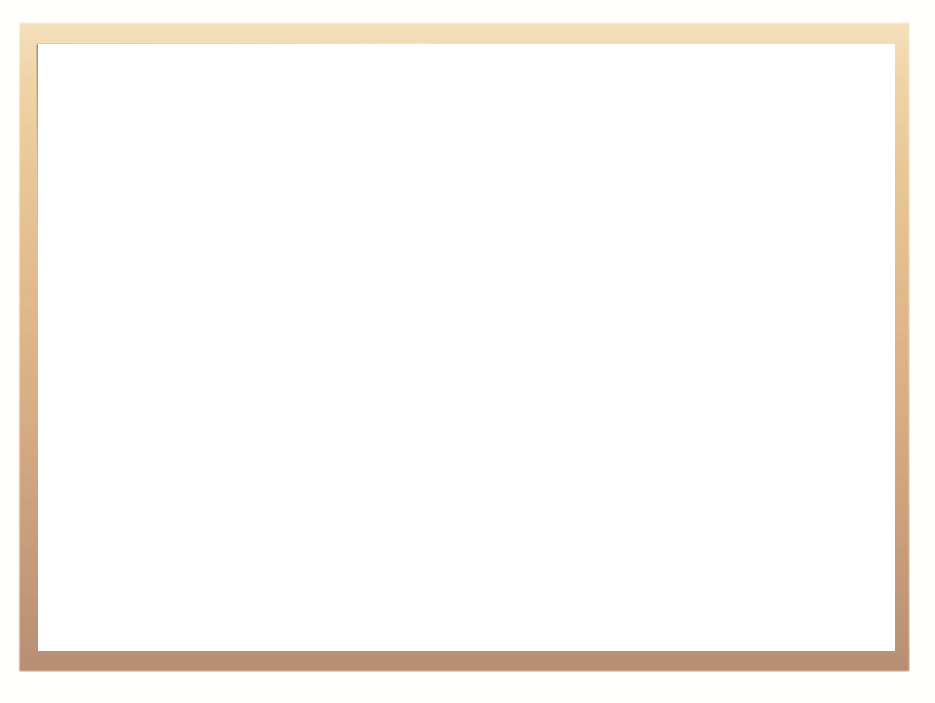 Efficiency recommendations cont.
Recommendation 17: 
The DHET, CHE and QCTO  must consider extension of the deadline and communicate any decision clearly to education and training institutions. 
Recommendation 18: 
SAQA should establish a NQF-wide workflow system that tracks and monitors applications from the time they are lodged to the time they are registered.
Recommendation 19: 
The NQF Bodies should put in place a process to discuss and then resolve any actual or perceived duplications in regulation between themselves and Professional Bodies (PBs) during the qualification design and quality assurance processes.
Recommendation 20: 
Clarity must be given about the scope of a part qualification in the GENFETQSF, OQSF and HEQSF.
34
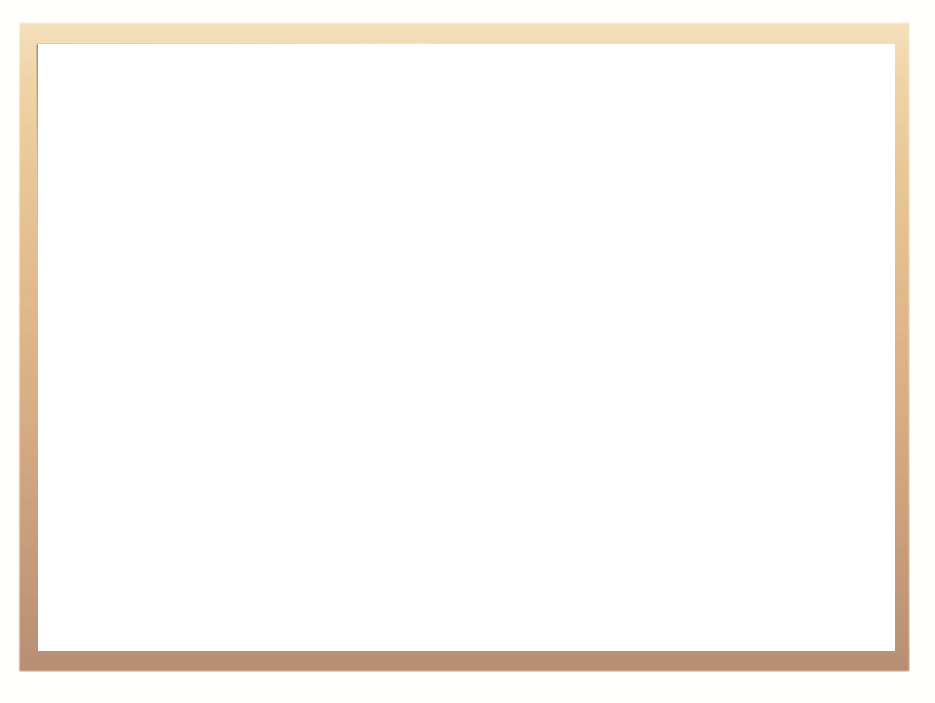 Recommendations related to effectiveness
Recommendation 21: 
Whereas there is some evidence that RPL is gaining traction in certain parts of the E&T system, its implementation remains hamstrung by a lack of funding. If RPL is to become a policy reality, the DHET must consider funding this priority in a sustainable manner.
Recommendation 22: 
Organise forums to allow for collaboration between public and private Higher Education Institutions (HEIs), TVET colleges and SDPs to support the design of qualifications that can articulate from a NQF Level 4 to Level 5 across the sub-frameworks. 
Recommendation 23: 
The adult education pathway needs to be clarified, publicised and disseminated to education and training providers and the public.
35
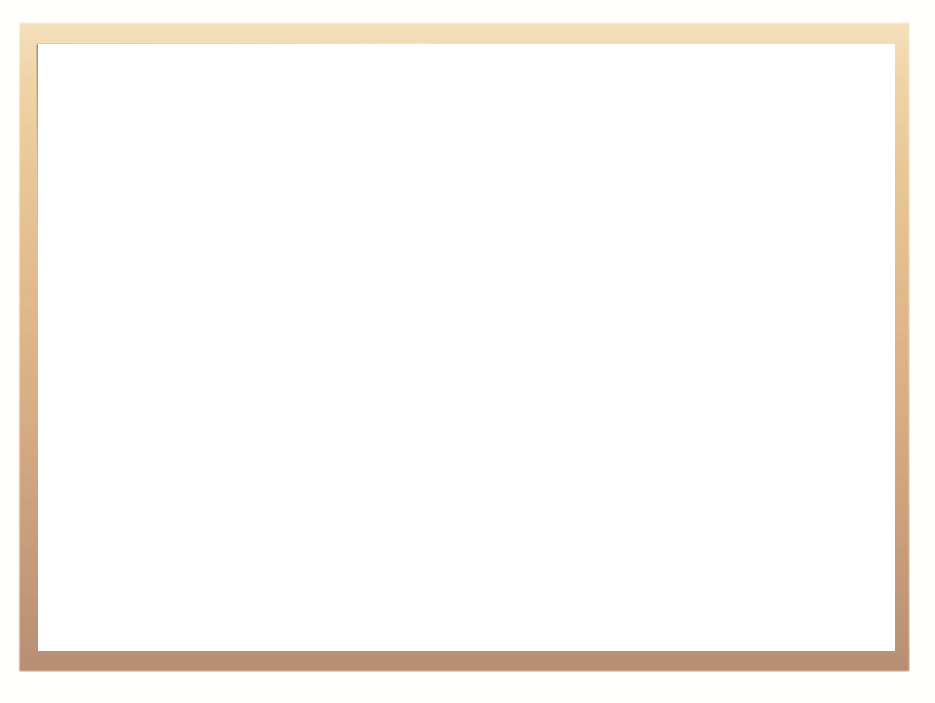 Recommendations related to effectiveness
Recommendation 24: 
The DBE and Umalusi must decide on who owns the sub-framework and clearly delineate their responsibilities in relation to managing the sub-framework. There are a range of options that could be considered.
Recommendation 25: 
The DHET, DBE and Umalusi must publish a joint directive that outlines the role of Umalusi in the quality assurance of public schools. This should include consideration for the creation of an independent examination body.
Recommendation 26:  
NATED (Report 191) N1 to N3 qualifications are currently quality assured by Umalusi, while N1 to N6 and the National N-diploma fall under the QCTO.  N1 to N3 should be transferred to the OQSF.
36
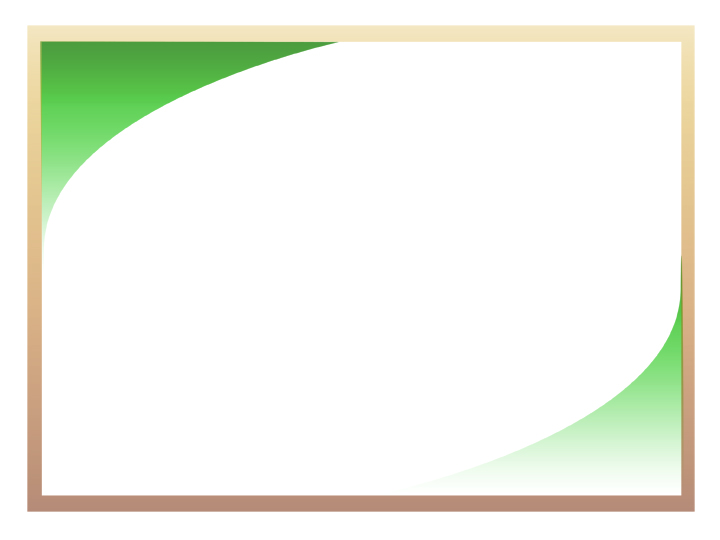 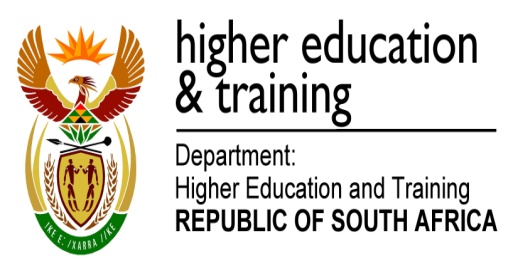 Thank you